Representing People with Disabilities in Unlawful Detainers
Presented by Erin Nguyen Neff, Senior Staff Attorney, 
Disability Rights Education and Defense Fund
September 26, 2024
Agenda
Disability Law
Reasonable Accommodations
Evictions and RAs
Preclusion
Hypotheticals
Disability and Housing
333
Financial Constraints of Disability 
SSI/SSD does not cover rent
Subminimal Wages 
Job instability 
Disability Impact on Housing 
Hoarding 
Assistance Animals 
Live-in aide 
Neighbor/landlord complaints about behaviors related to a disability
FHA
44
Fair Housing Act (42 USC § 3604 et seq.)
Disability Definition: 
A physical or mental impairment that substantially limits one or more major life activities; or
A record of having such an impairment; or
Someone who is regarded as having a physical or mental impairment
FEHA
5
Fair Employment and Housing Act (Cal. Gov’t Code § 12955)
Disability Definition Similar to FHAA:
Only requires a “limitation” to a major life activity
Impact of impairment is considered without regard to mitigating measures
FEHA mirrors analysis under FHAA (Broodmore San Clemente Homeowners' Assn. v. Nelson, 25 Cal.App.4th 1, 5–7, 30 Cal.Rptr.2d 316 (1994))
Other Relevant Laws
66
6
Americans with Disabilities Act, 42 U.S.C. § 12101 et seq.
Rehabilitation Act, Section 504 – housing receiving federal financial assistance
The Disabled Persons Act, Cal. Civ. Code § 54.1 et seq.
Unruh Civil Rights Act, Cal. Civ. Code § 51 et seq. 
Gov’t Code 11135
7
Reasonable Accommodations
Reasonable Accommodation Defined
B2B 8
Change in a rule, policy, practice, or service that may be necessary to allow a person with a disability the equal opportunity to use and enjoy a dwelling. 
Discrimination Includes Refusal to Grant a Reasonable Accommodation Request 
42 U.S.C. § 3604(f)(3)(B); Cal. Gov’t Code § 12927(c)(1)
What is “necessary”?
9
Changes or removes rule/policy that interferes with right to use and enjoy the dwelling. 
Enhances the tenant’s quality of life by ameliorating the effects of the disability. 
Enables the tenant to satisfy the essential requirements of tenancy.
Affirmative Obligation
10
Legal obligation that requires some effort to satisfy. (McGary v. City of Portland, 386 F.3d 1259, 1261 (9th Cir. 2004) 
Applies to physical accommodations and administrative policies for housing. (United States v. California Mobile Home Park Mgmt. Co., 29 F.3d 1413, 1416 (9th Cir. 1994))
Affirmative Obligation Part 2
11
Housing provider must know or reasonably be expected to know the requestor has a disability. (McGary v. City of Portland, 386 F.3d 1259, 1261 (9th Cir. 2004); Dubois v. Ass'n of Apartment Owners of 2987 Kalakauu, 453 F.3d 1175, 1179 (9th Cir. 2006))
May require housing provider to pay for accommodations that are not unduly burdensome. (Giebeler v. M & B Assocs., 343 F.3d 1143, 1148-52 (9th Cir. 2003))
​
When can you make a request?
26
Requests can be made, and must be considered at any time:
After notice of eviction is served
After time to cure expired
After Summons and Complaint Served
After Trial 
After writ of eviction is issued
After eviction (in certain circumstances)
(2 CCR 12176)
What should be in your reasonable accommodation request?
13
Describe Disability (do not need diagnosis)
Describe accommodation
Make connection between disability and accommodation  how the accommodation keeps the tenant housed.
Don’t forget to include 
Contact information
Deadline to respond 
Cite to the law (although not necessary)
Verification of Disability
People Who Can Verify
Doctor 
Case worker
Therapist
Social worker
Non-medical service provider 
Member of a peer support group
Reliable Third Party
Parent, child, or other relative
Individual (FEHA)
Documentation
** Only what is necessary to show disability related need for accommodation** (2 CCR § 12178(a))
Doctor’s Note
Documentation of Disability Benefits
Prescriptions
Credible statement of individual (FEHA) (2 CCR § 12178(f))
How Does the Landlord Respond?
15
Individualized Assessment 
Each request considered separately regardless of prior or future requests
If same request was denied to another person, must still consider
Cannot base decision on “opening door” to similar 
   requests
Interactive process
Interactive Process
Good faith interaction between landlord and tenant.
Questions
Information sharing
How to implement accommodations 
Reasonable limitations of landlord 
Process required even if request is “unreasonable” 
Alternative accommodations
(2 CCR § 12177)
Interactive Process and the Law
Required under FEHA (2 CCR § 12177)
Not required under FHA but encouraged by HUD/DOJ. 
Failure to engage in an interactive process is a factor to be considered by the courts when analyzing accommodation claims (Rodriguez v. Morgan, No. CV 09-8939-GW CWX, 2012 WL 253867 (C.D. Cal. Jan. 26, 2012).
RA Examples
Rescind notice of eviction
Dismiss unlawful detainer (McAlister v. Essex Prop. Tr., 504 F. Supp. 2d 903, 906 (C.D. Cal. 2007)
Changing policies and rules -
Emotional Support Animals 
Guests 
Subleasing/home health aides 
(2 CCR 12176)
Examples
More time to comply with a notice to cure/predicate notice. 
Paying Rent on a Different Schedule (2 CCR 12176)
Based on disability-related income (SSD/SSI)
Rent money used for disability-related needs
More time to move after writ of eviction issued (2 CCR 12176)
Excuse property damage
20
Exceptions
Exceptions – Undue Financial and Administrative Burden
21
Cost and financial resources of the landlord
Benefit to tenant
Availability of equally effective less expensive alternative.
Part of larger entity with more resources
If the accommodation is needed because of failure of landlord to comply with the law/repair property.
Undue Administrative Burden
Fundamental Alteration – cannot change essential nature of service. 
(2 CCR 12179 (d))
Fundamental Alteration
Cannot Change Essential Nature
For example, if a landlord does not normally provide shopping for residents, a reasonable accommodation request to shop for an individual with a disability could constitute a fundamental alteration.
(2 CCR 12179(e))
Direct Threat to Health and Safety
23
Substantial risk of bodily harm
Physical damage to property
Threat not mitigated by a reasonable accommodation
(2 CCR 12179 (b)(3))
Determining Threat
24
Individualized assessment 
Objective and recent  evidence 
Nature, duration, severity of risk
Likelihood something will actually happen
Direct threat applies to support animals (2 CCR 12179 (b)(4))
NOT : Speculation, stereotype, unsubstantiated inference
(2 CCR 12179 (b)(3)(B))
25
Evictions
Unlawful Eviction
Eviction because of a disability
Because of association with a person with a disability
Regarded as having a disability
For having a Section 8 voucher 
Failing to provide a reasonable accommodation related to possession/eviction. 
Other protected class
Retaliation for asserting rights/making complaint
Nuisance
27
Cal Civ Code § 3479: Anything which is injurious to health, including, but not limited to, the illegal sale of controlled substances, or is indecent or offensive to the senses, or an obstruction to the free use of property, so as to interfere with the comfortable enjoyment of life or property, or unlawfully obstructs the free passage or use, in the customary manner, of any navigable lake, or river, bay, stream, canal, or basin, or any public park, square, street, or highway, is a nuisance.
Failure to Provide RA is an Affirmative Defense to a UD
28
UD Form 105 – Page 2
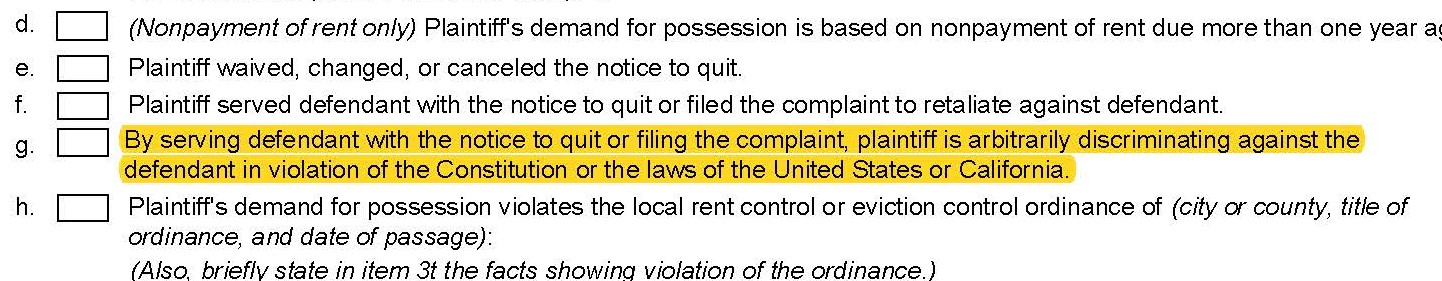 Page 3
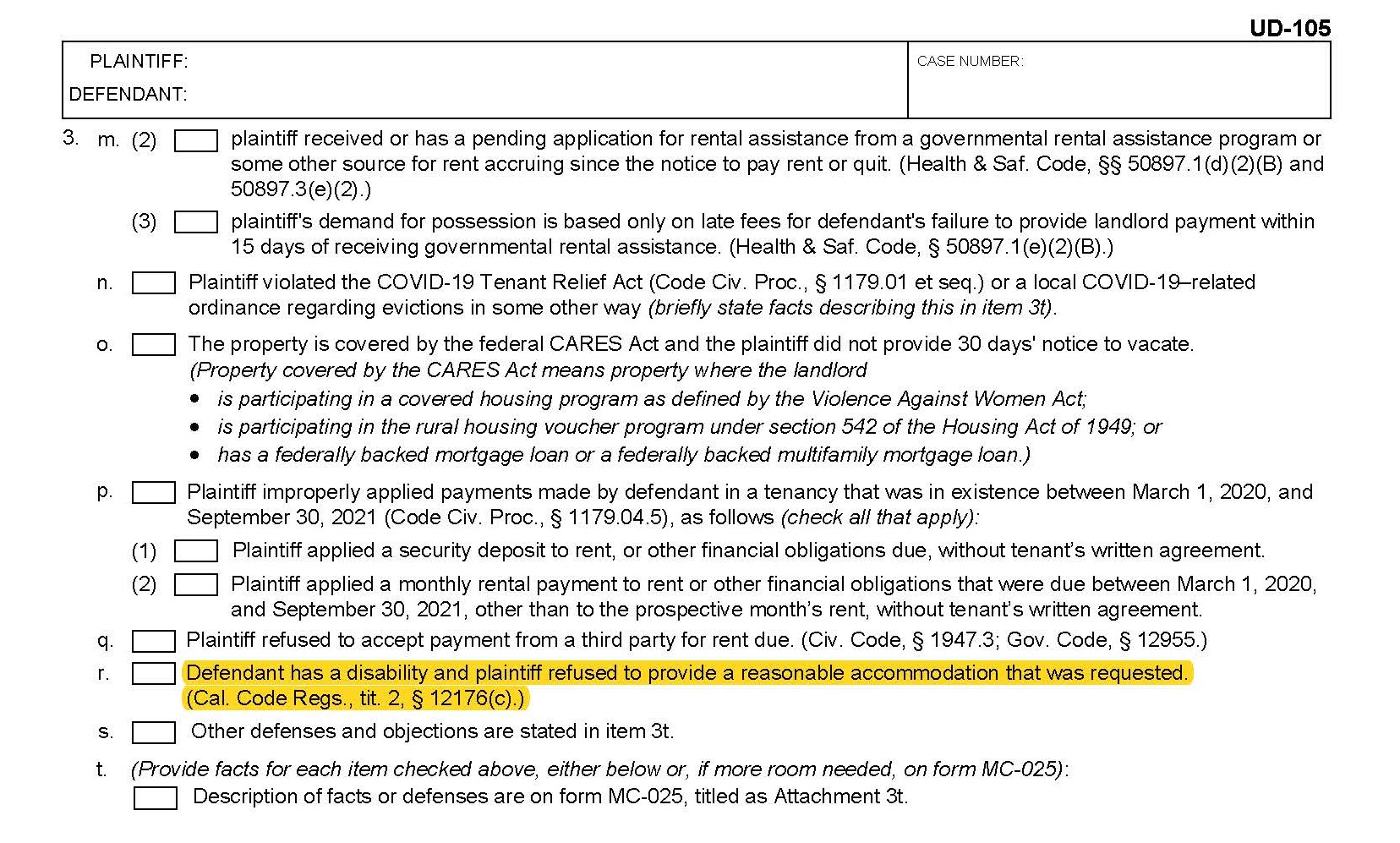 Fighting the Eviction
29
Affirmative Defense 
After receiving first notice – file temporary Restraining Order/Preliminary Injunction
File an affirmative case than request a stay of the unlawful detainer
30
Affirmative Cases
Unlawful Detainers & Preclusion
32
Disability discrimination/reasonable accommodations defenses litigated in a UD may later be precluded in an affirmative case. 
Vice Versa 
Unlawful detainers = court of competent jurisdiction  Preclusion Applies
Summary nature doesn’t void issue preclusion 
Issue necessary to possession
(McAlister v. Essex Prop. Trust (C.D.Cal. 2007) 504 F.Supp.2d 903.)
Issue Preclusion/Collateral Estoppel
33
Issue Preclusion/Collateral Estoppel 
(1) Final Judgment 
(2) Identical issue 
(3) Issue litigated and decided 
(4) Same party or in privity with party.
(Grande v. Eisenhower Medical Center (2022) 13 Cal.5th 313)
Claim Preclusion/Res Judicata
Claim Preclusion/Res Judicata Elements
(1) Same cause of action 
(2) Same parties or privity of parties
(3) Final judgment on the merits

Res judicata is narrow in UDs
Summary proceeding 
Determines immediate right of possession
Whether had opportunity to litigate affirmative defenses 
(Ortiz v. Eisler, 2022 Cal. Super. LEXIS 86214, *10)
34
Hypotheticals
Hypothetical
35
Heather has lived in her apartment for 10 years and has Parkinson’s. Last month, she received a notice of termination for having a friend move into her apartment in violation of her lease, which prohibits subleasing without landlord approval and for noise violations. Heather asks for a reasonable accommodation to allow her friend to stay and to rescind the notice. The landlord says no and moves forward with eviction. 

What are Heather’s Options? What other information do you need to know?
Resources
36
FEHA Regulations: https://govt.westlaw.com/calregs/Browse/Home/California/CaliforniaCodeofRegulations?guid=I6E9A95005A0A11EC8227000D3A7C4BC3&originationContext=documenttoc&transitionType=Default&contextData=(sc.Default) 
HUD & DOG Joint Statement on RA:  https://www.hud.gov/sites/dfiles/FHEO/documents/huddojstatement.pdf
HUD & DOG Joint Statement on RM:  https://www.hud.gov/sites/dfiles/FHEO/documents/reasonable_modifications_mar08.pdf
HUD Notice on Assistance Animals:  https://www.hud.gov/sites/dfiles/FHEO/documents/19ServiceAnimalNoticeFHEO_508.pdf 
DREDF Additional Trainings on RA/RM - https://dredf.org/using-reasonable-accommodations-and-reasonable-modifications-to-avoid-eviction/
Thank you
You can contact me at
eneff@dredf.org